INSPECCIÓN GENERAL DE TRABAJO    
-IGT-
¿A la fecha, han identificado cuáles componentes consideran de particular utilidad para ser aplicados en el contexto de su país? Explíquelos.
La ruta para excluir a la caña de azúcar del listado del USDOL. De manera breve, que se describan los pasos seguidos por Panamá, incluidos ejemplos de cambios realizados, instituciones involucradas, plazos, entre otros.
Panamá indicó que ha sido importante para la eliminación del trabajo infantil, las alianzas con el sector privado, en el sector formal. Mayores detalles y ejemplos serán ampliamente recibidos. 
Proceso de inspección de Panamá, de sanción, instituciones involucradas, coordinaciones interinstitucionales, entre otros. (A continuación se explicará brevemente el proceso de inspección que se realiza actualmente en Guatemala).
Inspección por Denuncia
Inspección De Oficio
Verificación
Delegación Departamental
Realiza visita (Verifica denuncia)
Proceso de Inspección-Sanción
Inspector de Trabajo 
Realiza visita  de inspección
Inspector de Trabajo 
Remite expediente, con acta de infracción,  a Delegado Departamental
3 días
Infractor Cumple
Si
Delegado Departamental 
Recibe expediente
Infractor
No Paga la multa y no corrige la falta
Infractor
Corrige la falta y paga la multa
(50% de exoneración si lo hace dentro los 5 días siguientes a la notificación)
Infractor
Paga la multa pero no corrige la falta
No
Resuelve:
Impone sanción y medidas necesarias 
10 días
Inspector de Trabajo 
Previene dentro de un plazo razonable
Remite expediente a notificaciones
Infractor Cumple
IGT
Inicia Proceso de Ejecución para su cobro
No
Notificaciones
Notifica resolución a infractor
Si
Declarada Sin Lugar, el infractor podrá promover Proceso Contencioso Administrativo Laboral ante los Tribunales de Trabajo y Previsión Social (20 días)
Infractor
Plantea recurso de revocatoria (48 hrs)
Inspector de Trabajo 
Remite expediente a Delegado Departamental para sugiriendo su archivo
Delegado Departamental 
Resuelve
Remite expediente a archivo
¿La práctica intercambiada dispone de nuevos procesos o instrumentos u otros aspectos, que son de particular interés para Guatemala? Identifíquelos de ser pertinentes.
Identificación de casos de trabajo infantil. 
Seguimiento a los niños, niñas o adolescentes que son rescatados de trabajo infantil.
En Guatemala, el Ministerio Público, Ministerio de Trabajo y Previsión Social y Procuraduría General de la Nación, crearon la Coordinadora Interinstitucional Contra la Explotación Laboral y Trabajo Infantil, denominada –CICELTI- para abordar de manera interinstitucional el tema de las peores formas de trabajo infantil, explotación laboral y trabajo forzoso, a través de la recepción de denuncias para verificación de los casos y brindar el seguimiento a los niños, niñas y adolescentes que sean rescatados del trabajo infantil.
COORDINADORA INTERINSTITUCIONAL CONTRA LA EXPLOTACIÓN LABORAL Y TRABAJO INFANTIL (CICELTI)
Con fecha 15 de octubre del 2020, se firmó la Primera Adenda al Convenio para la Coordinación Interinstitucional entre el Ministerio de Trabajo y Previsión Social a través de la Inspección General de Trabajo, la Procuraduría  General de la Nación y el Ministerio Público, donde se aceptó la ADHESIÓN de la Secretaría Contra la Violencia Sexual, Explotación y Trata de Personas.

Se modificó la cláusula Tercera, donde se conformó la Coordinadora Interinstitucional Contra la Explotación Laboral y Trabajo Infantil, denominada –CICELTI-, misma que deberá cumplir con los objetivos siguientes:
Identificar, coordinar y ejecutar para la detección, atención y derivación de víctimas de Trata de Personas en sus distintas modalidades.
Establecer una ruta interinstitucional para hacer más efectivas las acciones que cada institución realiza dentro de sus propios ámbitos de competencia.
Implementar mecanismos de apoyo institucional para evitar la revictimización de las personas que han sido víctimas de trata de personas, utilizando los métodos de atención victimológica inmediata primaria y secundaria.
Proponer acciones conjuntas para fortalecer los mecanismos internos e interinstitucionales en la lucha contra la Trata de Personas en las modalidades de explotación laboral y trabajo forzoso, y otras modalidades de Trata que se detecten, derivadas de las acciones interinstitucionales que se realicen.
Desarrollar todas aquellas actividades que le sean delegadas a la –CICELTI- de conformidad con la competencia de cada institución.
RESULTADO DE OPERATIVOS REALIZADOS POR LA COORDINADORA INTERINSTITUCIONAL CONTRA LA EXPLOTACIÓN LABORAL Y TRABAJO INFANTIL (CICELTI)
¿La práctica intercambiada puede contribuir a un objetivo en particular, para desarrollar o consolidar la lucha contra el trabajo infantil? Identifique el objetivo específico al que puede contribuir la adaptación que haga de la práctica intercambiada.
Fortalecer las capacidades de la IGT de Guatemala en el abordaje de casos de trabajo infantil, tomando como guía la experiencia, acciones implementadas y lecciones aprendidas de Panamá, que permitan adecuar el proceso de inspección laboral a los casos específicos de trabajo infantil y al seguimiento y atención integral de los niños, niñas y adolescentes que sean rescatados del trabajo infantil y sus peores formas.
¿Cuáles aspectos considera claves para hacer sostenible en su país la adaptación de la práctica en el entorno nacional? Identifíquelos.
Desarrollo de una política pública en temas de niñez y adolescencia y su enfoque en la erradicación del trabajo infantil.
Compromiso del sector gobierno, empleador y trabajador en el abordaje del trabajo infantil.
Incremento del presupuesto del Ministerio de Trabajo y Previsión Social para contratar inspectores específicos para abordar trabajo infantil. 
Presupuesto para atención integral (acciones con pertinencia cultural) de los niños, niñas y adolescentes que sean rescatados de trabajo infantil (becas, programas sociales, entre otros).
Capacitación en temas de niñez y adolescencia, derechos humanos y género para los inspectores de trabajo especializados en el abordaje de trabajo infantil.
Voluntad política.
UNIDAD DE PROTECCIÓN A LA ADOLESCENCIA TRABAJADORA    
-UPAT-
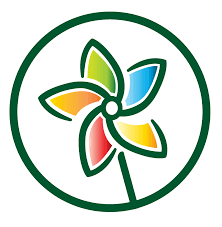 UPAT
La Unidad de Protección a la Adolescencia Trabajadora –UPAT- tiene como Misión impulsar y articular las bases para la programación estratégica y enlace entre las diferentes  políticas públicas e intervenciones  de Protección integral a la niñez y adolescencia, dentro de las estratégicas de combate a la pobreza, previniendo  y  erradicando las peores  formas de  trabajo infantil.

Ley de  Protección Integral de la Niñez y Adolescencia (Ley PINA) el  Acuerdo Gubernativo No. 347-2002  y su reforma 103-2015  y el Acuerdo Gubernativo No.  250-2006,  Resolución 1-2011 de la Comisión Nacional para la Erradicación del Trabajo Infantil.
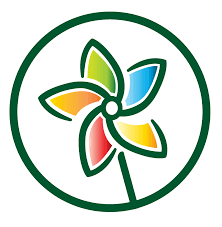 Procedimientos para el efectivo cumplimiento al Convenio 138 de la OIT sobre edad mínima y el marco legal que lo rige
Convenios 138 y 182 de la Organización Internacional del Trabajo –OIT-.
Constancia de admisión al empleo,  para adolescentes trabajadores
Unidad de Protección a la Adolescencia Trabajadora

UPAT
Inspección General de Trabajo

IGT
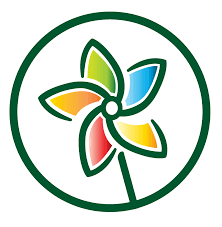 UPAT – IGT
Unidad de Protección a la Adolescencia Trabajadora  UPAT
Inspección General de Trabajo –IGT-
Registrar datos del solicitante
Certificado de nacimiento, hoja de constancia proporcionado por la IGT
Constancia firmada  y sellada
Verificación  y  registro en la base de datos de la UPAT
Constancia (Convenio 182 OIT)
Asesoramiento  Convenios 138 y 182 OIT
Sello de  Constancia
Recepción UPAT
A nivel  departamental la Constancia lo firma Delegado Departamental  de la IGT
Mesa Temática para la Prevención del Trabajo infantil y Protección al Adolescente Trabajador y Comités Departamentales para la Prevención del Trabajo Infantil
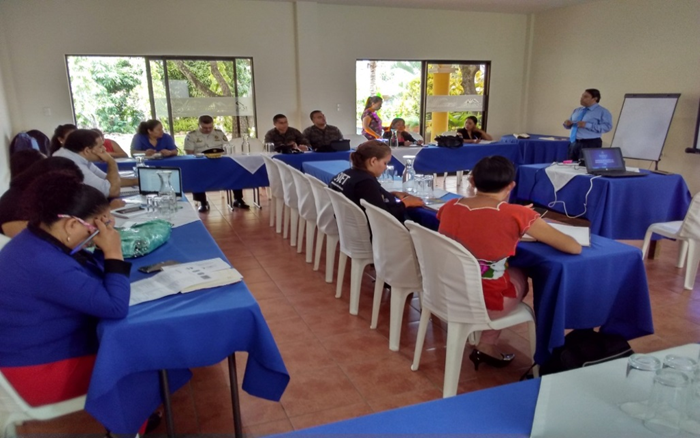 Mesa Temática para la Prevención y Erradicación  de Trabajo Infantil y Protección a la Adolescencia Trabajadora del Gabinete Específico de la Vicepresidencia de la República de Guatemala, coordinando con la Unidad de Protección a la Adolescencia Trabajadora –UPAT-,  las acciones se   coordinan a nivel departamental.
El CODEPETI, tiene como finalidad la ejecución de acciones en la prevención y erradicación del Trabajo Infantil en  21 departamentos (provincias) del país,  integrado por 17 entidades: 15 representantes de ministerios de Estado, 1 representante del Comité Coordinador de Asociaciones Agrícolas, Comerciales, Industriales y Financieras (CACIF) y  1 representante de las Federaciones Sindicales.
Comités Departamentales para la Prevención del Trabajo Infantil –CODEPETIS-
9.  Sacatepéquez		18. Izabal 
1. Quetzaltenango 				10. Chimaltenango 		19.Peten 
2. San Marcos 					11.  Alta Verapaz 		20. Santa Rosa
3. Huehuetenango 				12. Baja Verapaz 		21. Suchitepéquez
4. Retalhuleu 					13.  El Progreso 
5. Quiche 					14. Jalapa 
6. Totonicapán 				               15. Jutiapa
Sololá 					16. Chiquimula 
Escuintla 					17. Zacapa 

 Actualmente, se está coordinando con autoridades locales a través del CODEPETI espacios de Atención Integral para la Prevención Erradicación del Trabajo Infantil y Protección al Adolescente Trabajador  CAIPETI, para su implementación
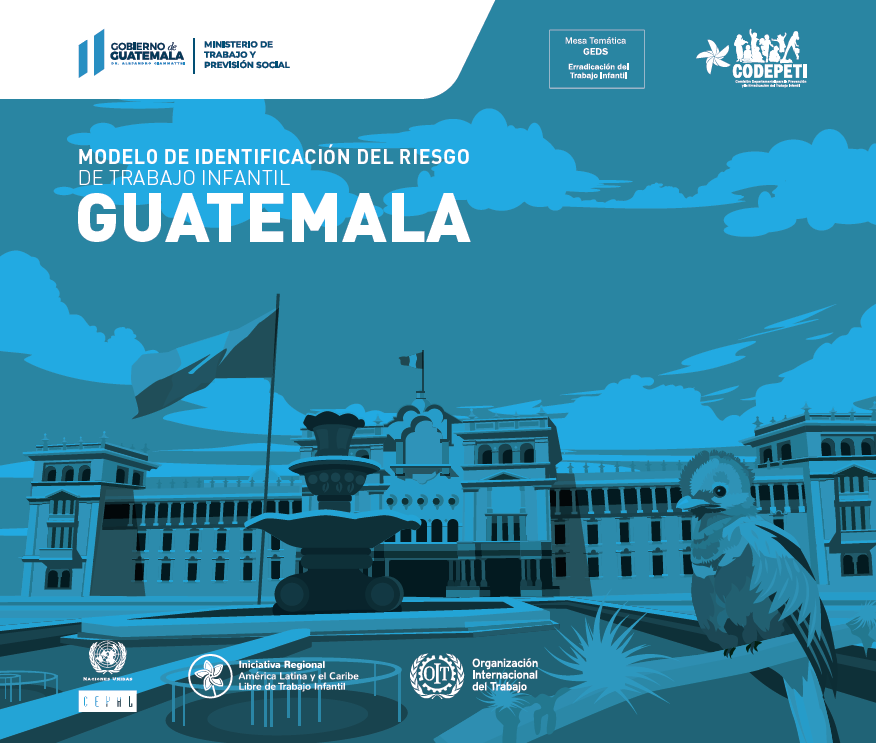 El MIRTI, facilitó el mapeo de factores de vulnerabilidad y riesgo del trabajo infantil, lo que permite contar con 22 fichas departamentales, 8 fichas regionales y 1 ficha nacional.
El Modelo de Identificación de Riesgo del Trabajo Infantil MIRTI,  está elaborado por las 8 regiones del país  con factores de riesgo de  vulnerabilidad  en cada región departamentales y municipios del país.
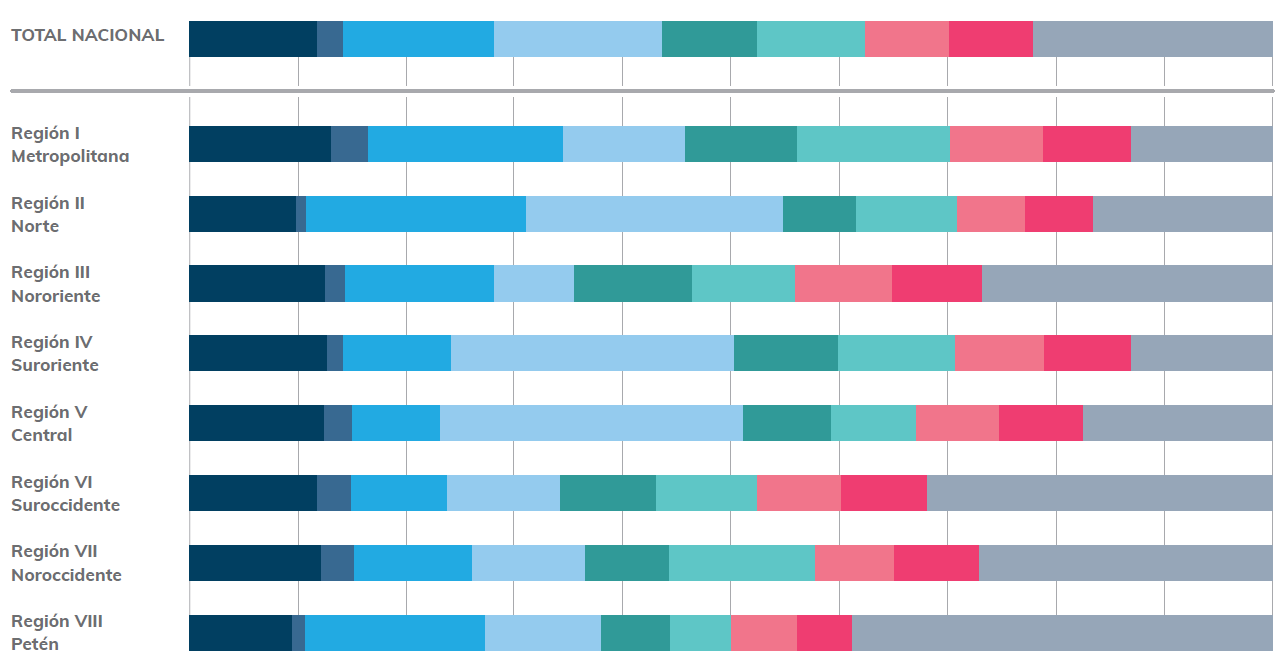 Fases MIRTI
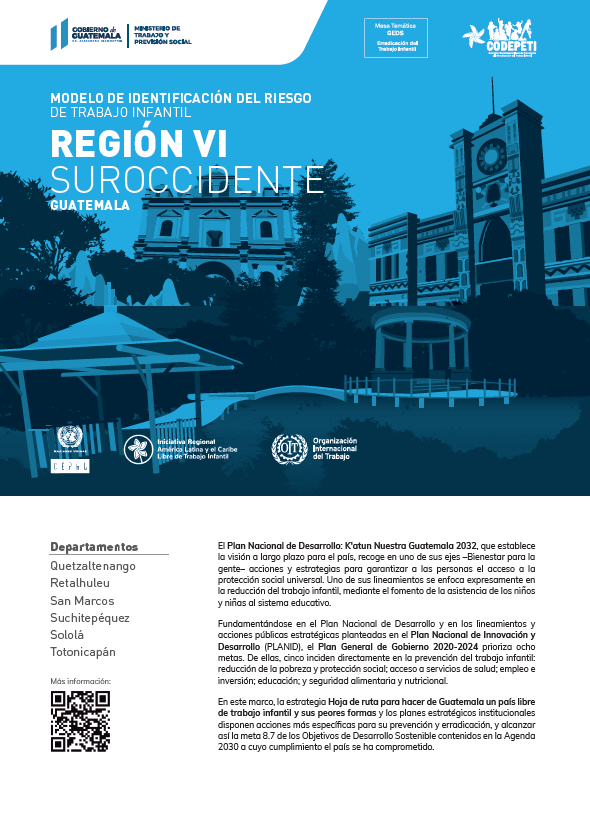 Primera fase MIRTI, datos obtenidos en las estadísticas del ENCOVI 2014 y datos del censo del año 2018 a nivel nacional, con factores de riesgo, edad, zona geográfica, pertenecía a pueblo indígena, rezago escolar, en los diferentes municipios de los departamentos de cada región . 

Segunda fase MIRTI,  actualmente esta realizando en el departamento de San Marcos Región 6 del suroccidente
Centros de Atención Integral para la Prevención y Erradicación del Trabajo Infantil
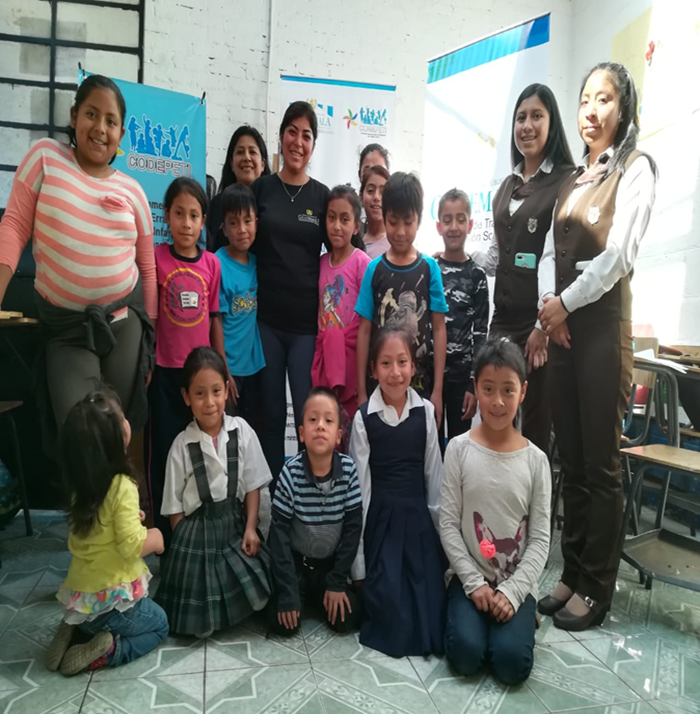 Centro Integral en Prevención y Erradicación del Trabajo Infantil de Quetzaltenango, atiende a Niñas, Niños y Adolescentes trabajadores del  Mercado La Democracia.   

Centro Integral para la Prevención y Erradicación del Trabajo Infantil en el Departamento de San Marcos, beneficia a la Niñez del comercio informal.